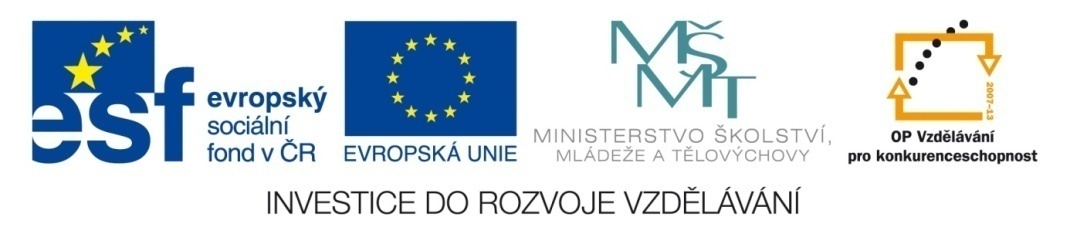 Tento materiál byl vytvořen v rámci projektu 
Operačního programu Vzdělávání pro konkurenceschopnost.
Příjemce:
ZŠ a MŠ České Velenice
Třída Čsl. legií 325
378 10 Č. Velenice
Projekt MŠMT ČR	EU PENÍZE ŠKOLÁM
Číslo projektu 	CZ.1.07/1.4.00/21.2082
Název projektu školy 	S počítačem to jde lépe
Klíčová aktivita:   III/2	Inovace a zkvalitnění výuky prostřednictvím ICT
Náss
Autor: Mgr. Oldřich Stellner
Název materiálu: Jižní Evropa
Identifikátor DUM: 		VY_32_Inovace_VI_2_09ZE
Vzdělávací oblast: 		Člověk a příroda
Vzdělávací obor: 		Zeměpis
Téma: 			Zeměpis světadílů-Evropa
Ročník:	 		7.
Stručná anotace:
tss
Tento materiál je vytvořen pro seznámení se s dílem J. S. Bacha.
V tomto materiálu žáci poznávají region Jižní Evropa. Informace vyhledávají v atlase.
Prohlašuji, že při tvorbě výukového materiálu jsem respektoval(a) všeobecně užívané právní a morální zvyklosti, autorská a jiná práva třetích osob, zejména práva duševního vlastnictví (např. práva k obchodní firmě, autorská práva k software, k filmovým, hudebním a fotografickým dílům nebo práva k ochranným známkám) dle zákona 121/2000 Sb. (autorský zákon). Nesu veškerou právní odpovědnost za obsah a původ svého díla.
Prohlašuji dále, že výše uvedený materiál jsem ověřil(a) ve výuce a provedl(a) o tom zápis do TK.
Dávám souhlas, aby moje dílo bylo dáno k dispozici veřejnosti k účelům volného užití (§ 30 odst. 1 zákona 121/2000 Sb.), tj. že k uvedeným účelům může být kýmkoliv zveřejňováno, používáno, upravováno a uchováváno.
Jižní Evropa
Doplň názvy států
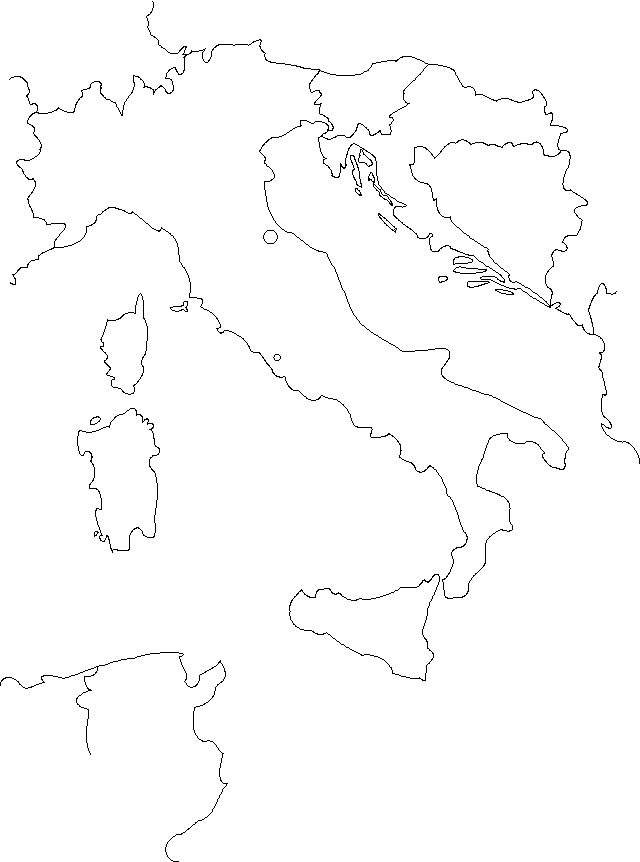 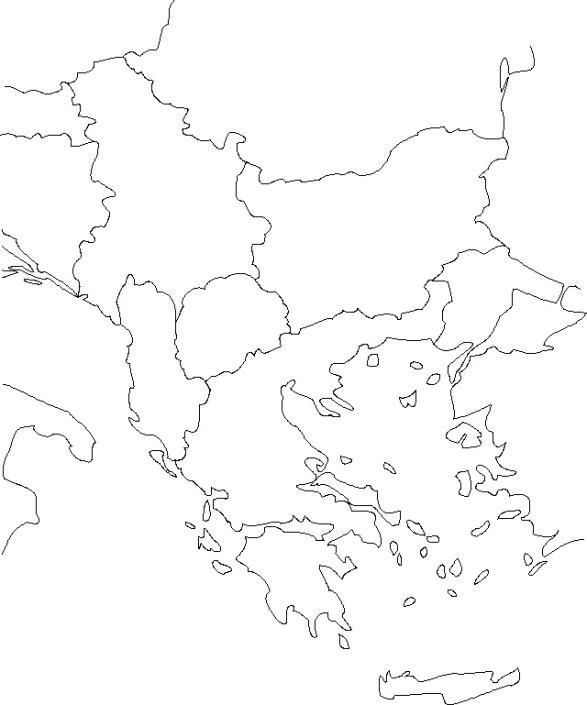 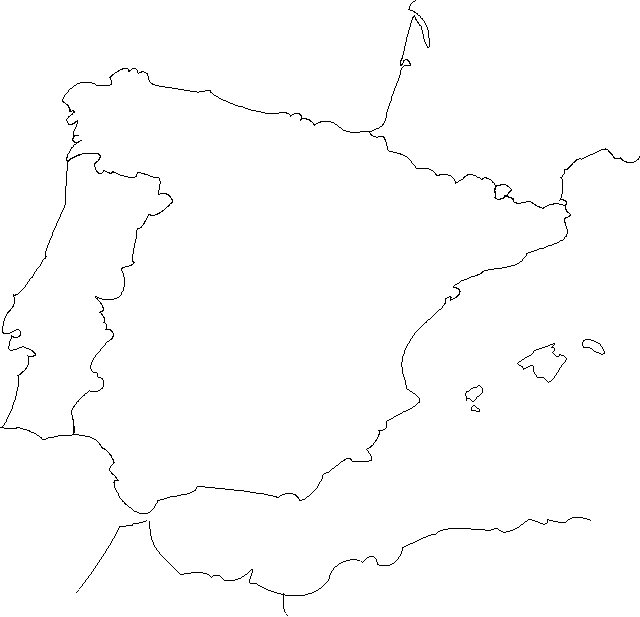 Do regionu Jižní Evropa patří také ministáty Monako,San Marino,Malta a Vatikán
Podle indicií poznej hlavní město a urči stát
Památník objevitelů,Benfika
Koloseum,Lazio
Real,Plaza Mayor
AEK,OH 1896 a 2004
Vyluštěním tajenky zjistíž stát jižní Evropy
1.Fotbalový klub v Římě
2.Fotbalový klub Pavla Nedvěda v Turíně
3.Fotbalovýklub,kde hrál Marek Jankulovski
4.Fotbalový klub v Madridu
5.Fotbalový klub v Lisabonu
6.Fotbalový klub v Miláně
Doplň názvy států
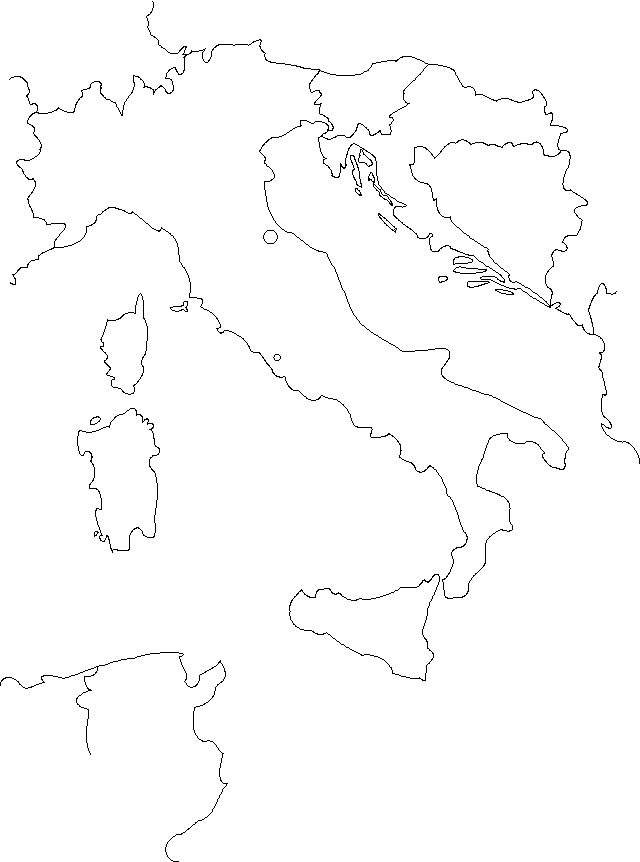 Itálie
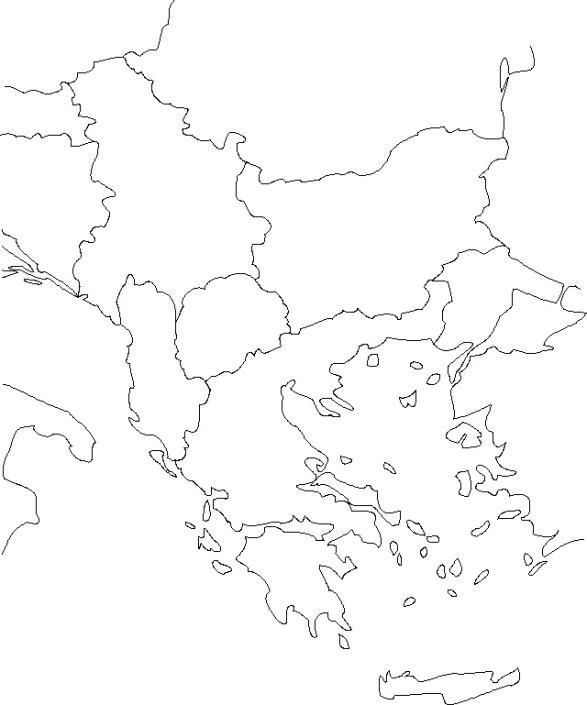 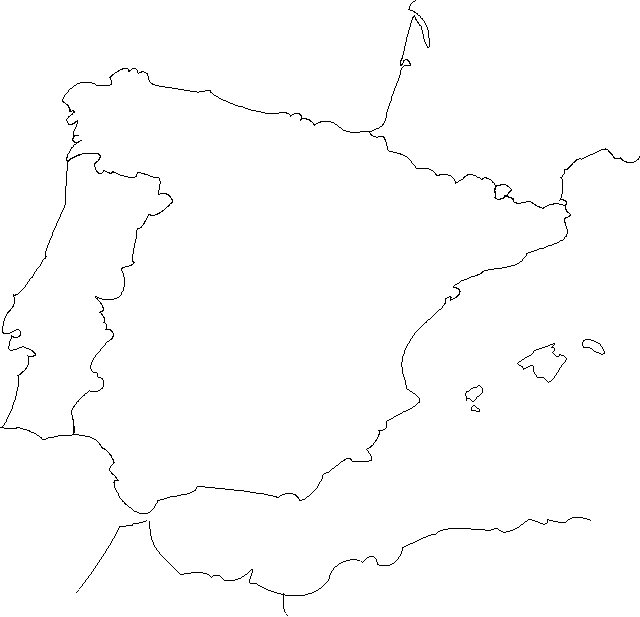 Řecko
Portugalsko
Do regionu Jižní Evropa patří také ministáty Monako,San Marino,Malta a Vatikán
Španělsko
Podle indicií poznej hlavní město a urči stát
Památník objevitelů,Benfika          Lisabon
Koloseum,Lazio                                 Řím
Real,Plaza Mayor                              Madrid
AEK,OH 1896 a 2004                        Atény
Vyluštěním tajenky zjistíš název státu jižní Evropy
Tajenka -  Itálie
Metodické zhodnocení, návod: 
Stručné metodické zhodnocení, pravidla práce s materiálem.
Požadavky: PC, dop. interaktivní tabule
Tato prezentace slouží k seznámení se s regionem Jižní Evropa. Žáci pracují se slepou mapou. Je možné využít frontální práci ve skupině na interaktivní tabuli či individuálně nebo v malých skupinkách buď u PC nebo v papírové verzi.
Časová dotace je cca 15 minut.
Pracovní list byl odpilotován v VII.třídě a to dne 30.4. 2013 dle metodického návodu, žáci pracovali se zájmem.
Použité zdroje:

Mapy použité k tvorbě materiálu  jsou součástí programu Zoner Callisto,na který má škola licenci.

Školní atlas světa. 1. vyd. Praha: Kartografie, 2004, 175 s. ISBN 80-701-1730-3.